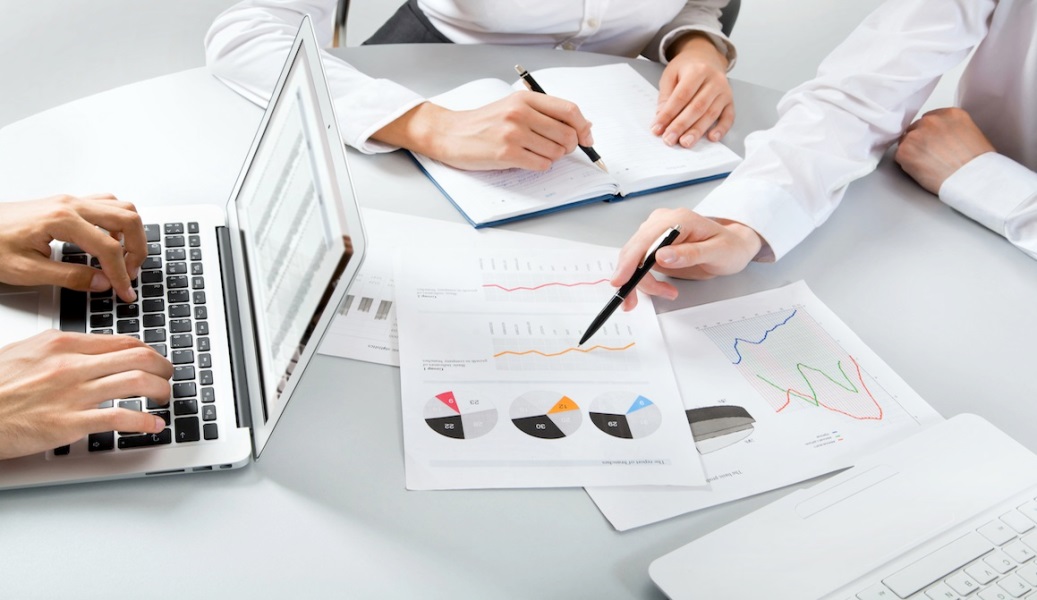 Об итогах
 исполнения бюджета
Cуксунского городского
 поселения
за 2016 год

Докладчик: Трофимова И.А., 
 Глава Администрации Суксунского муниципального района
1
1
Бюджет Суксунского городского поселения на 2016 год утвержден Решением Думы Суксунского городского поселения от 23.12 2015 №114  с параметрами на 3 года
Ревизионной комиссией в Думу городского поселения и администрацию района направлено заключение о соответствии требованиям бюджетного законодательства РФ проекта бюджета на 2016 год и плановый период 2017-2018 гг.

Основные ограничения и требования, установленные Бюджетным кодексом РФ проектом бюджета выполнены

В 2016 году 4 раза вносились изменения в решение Думы Суксунского городского поселения по корректировке доходной и расходной части бюджета поселения
2
Исполнение бюджета поселения Общие характеристики бюджета (тыс.руб.)
3
3
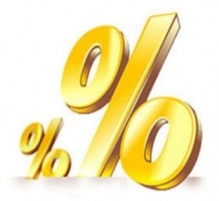 Нормативы зачисления налогов в бюджет поселения
4
Изменение утвержденных показателей  доходов бюджета поселения
5
Структура доходов бюджета поселения, тыс. рублей; %
28 299,7 тыс. рублей
6
Динамика поступлений по группам доходов , тыс.руб.
- 85,97
7
Исполнение по налоговым и неналоговым доходам
8
Структура собственных доходов бюджета поселения, тыс.руб., %
19 512,9 тыс. руб.
9
Недоимка по налогам, тыс.руб.
10
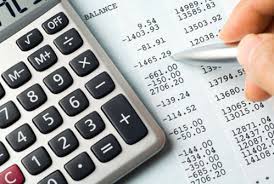 Расходы бюджета Суксунского городского поселенияв 2016 году
11
Структура расходной части бюджета поселения за 2016 год
29 710,5 тыс. руб.
12
Исполнение расходной части бюджета поселения за 2016 год
13
Динамика исполнения расходной части бюджета поселения
14
Расходы дорожного фонда за 2016 год, тыс.рублей
иные доходы 5 979,6
(в том числе целевые поступления из бюджета района)
2 379,0
акцизы на нефтепродукты
транспортный налог
6 071,1
Муниципальный дорожный фонд
12 050,7
Содержание местных дорог
6 112,6 тыс.рублей
Ремонт местных дорог
5 938,1 тыс.рублей
Ремонт местных дорог, тыс.рублей
16
Жилищно-коммунальное хозяйство
17
Благоустройство
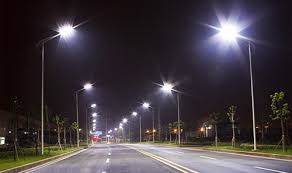 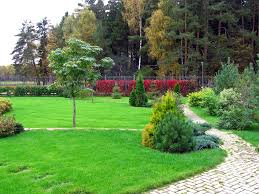 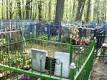 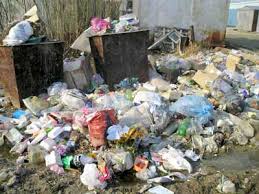 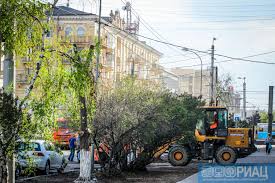 18
Финансовая помощь
на обеспечение  передаваемых полномочий
Из бюджета муниципального района                  бюджету поселения
Из бюджета поселения                бюджету муниципального района
91,3 тыс. рублей
29,9 тыс. рублей
контроль за исполнением
бюджета поселения
участие в организации деятельности по обработке, утилизации, обезвреживанию, захоронению твердых коммунальных отходов
19
Сведения о просроченной задолженности бюджета, тыс.рублей
Задолженность учреждений на 01.01.2017 года во все уровни бюджетов отсутствует
20
Повышение качества управления финансами
Министерство финансов Пермского края ежегодно оценивает качество управления   муниципальными финансами по направлениям: 
планирование и исполнение бюджета, прозрачность бюджетного процесса
21
Спасибо за внимание!
22
22